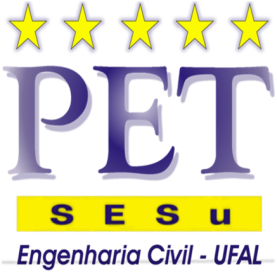 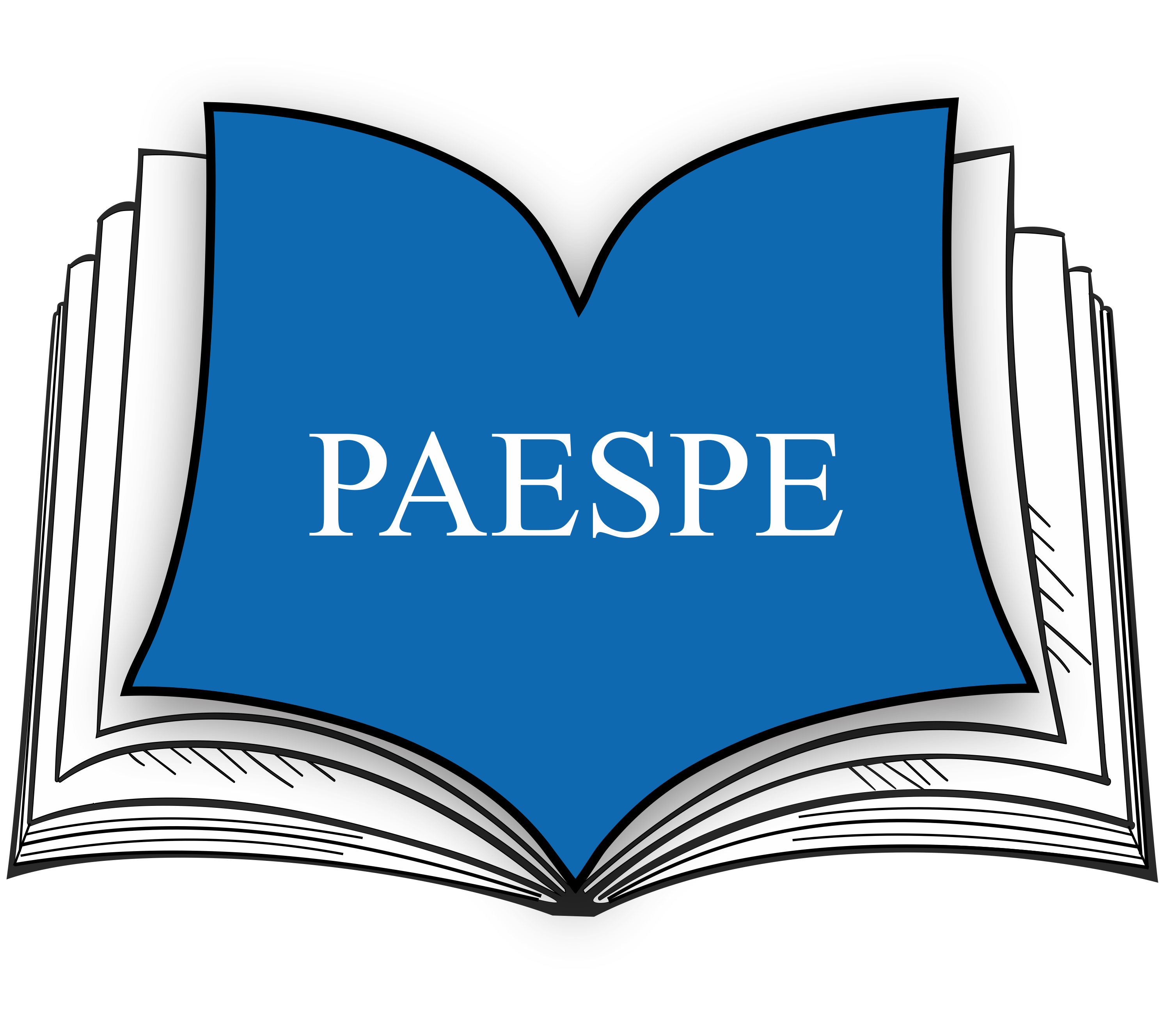 Óptica Geométrica
Professores: Ariany França/ Eduardo Rodrigues
LENTES ESFÉRICAS
O que são lentes esféricas?
São meios transparentes em que a luz pode se propagar.
Bastante utilizadas para correção de problemas de visão.
Tipos de lentes esféricas
Lentes de bordas delgadas
Lentes de bordas espessas
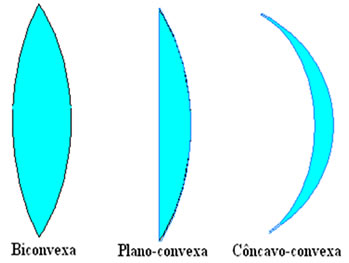 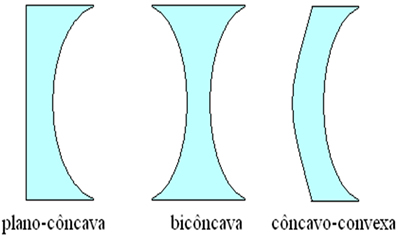 1 Refração da luz
[Speaker Notes: Professor: Bordas delgadas -> Espessura diminui do centro pra borda
Bordas grossas -> Espessura aumenta do centro para as bordas]
Relação entre comportamento óptico e o índice de refração (n)
Lentes delgadas
Lentes espessas
Focos de uma lente
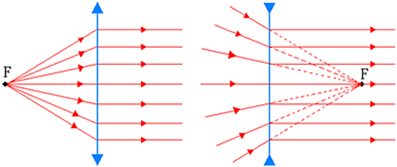 Foco principal objeto em lentes convergentes e divergentes
[Speaker Notes: Professor: Explicar a representação de lentes convergentes (eixo azul da imagem da esquerda) e divergentes (eixo azul da imagem da direita)]
Focos de uma lente
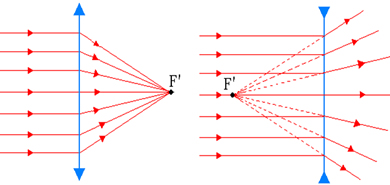 Foco principal imagem em lentes convergentes e divergentes
Construção geométrica de imagens em lentes convergentes
Características da imagem:
Caso 1: Objeto O antes de Ao
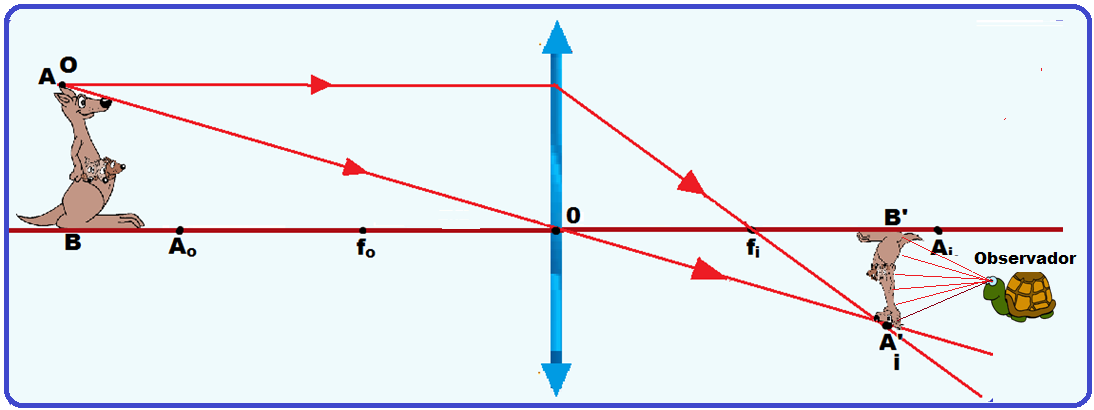 OBS: O ponto A é chamado de ponto antiprincipal e equivale a 2f
[Speaker Notes: Professor: Máquina filmadora e xerox (quando se quer reduzir o tamanho) funcionam dessa forma]
Construção geométrica de imagens em lentes convergentes
Características da imagem:
Caso 2: Objeto O sobre Ao
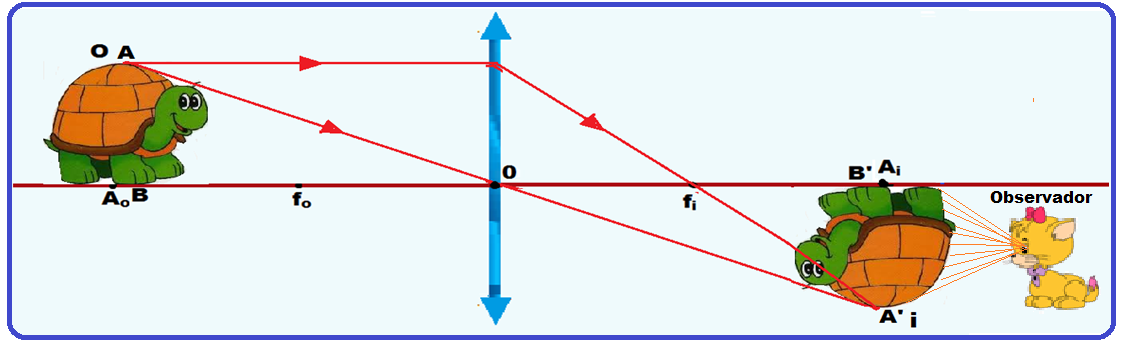 [Speaker Notes: Professor: Xerox (tamanho real) funciona dessa forma]
Construção geométrica de imagens em lentes convergentes
Características da imagem:
Caso 3: Objeto O entre Ao e Fo
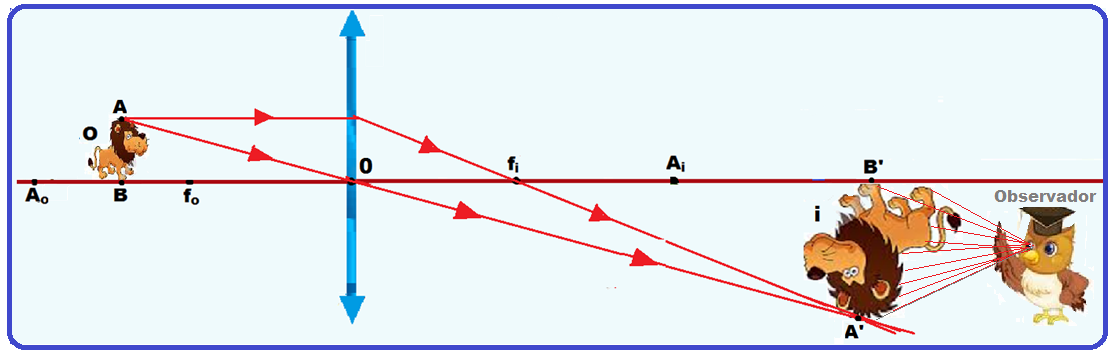 [Speaker Notes: Professor: Projetores de filmes e slides]
Construção geométrica de imagens em lentes convergentes
Características da imagem:
Caso 4: Objeto O sobre o foco Fo
Dizemos que essa imagem é imprópria, pois está no infinito.
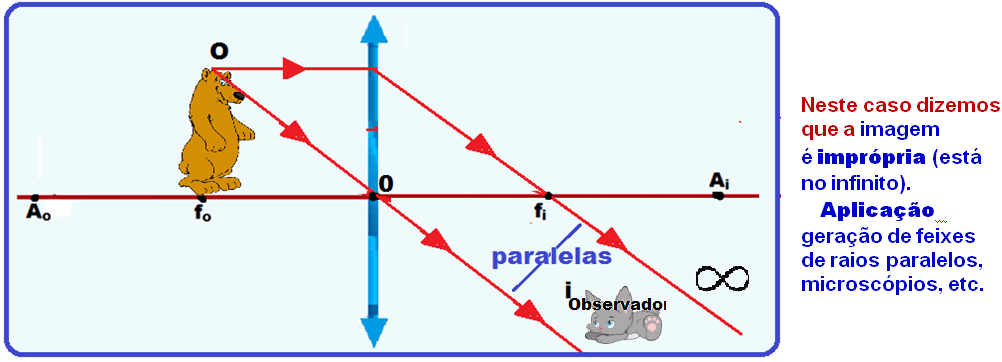 [Speaker Notes: Professor: Geração de feixes paralelos]
Construção geométrica de imagens em lentes convergentes
Características da imagem:
Caso 5: Objeto O entre Fo e O
Virtual;
Localizada antes de Fo;
Direita;
Tamanho maior que o objeto;
[Speaker Notes: Professor: Lupa (lente de aumento)]
Construção geométrica de imagens em lentes divergentes
Para as lentes divergentes, a imagem sempre será virtual, direita e menor que o objeto
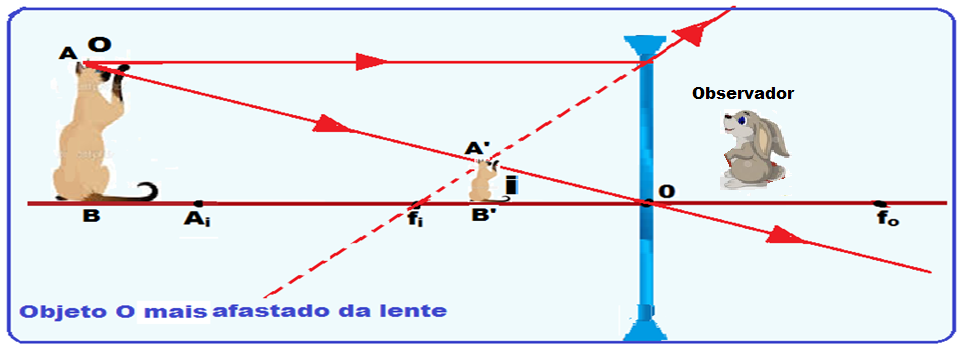 [Speaker Notes: Professor: Correção de miopia, binóculos...]
Questão 01
(UFSM – RS) Um objeto está sobre o eixo óptico e a uma distância p de uma lente convergente de distância f. Sendo p maior que f e menor que 2f, pode-se afirmar que a imagem será:
a) virtual e maior que o objeto;
b) virtual e menor que o objeto;
c) real e maior que o objeto;
d) real e menor que o objeto;
e) real e igual ao objeto.
Resolução da Questão 01
Essa questão remete ao caso 3:
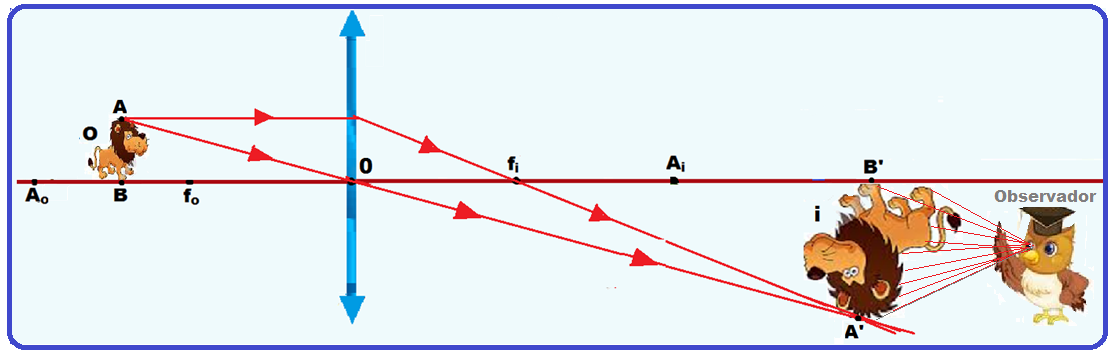 Convenção de sinal
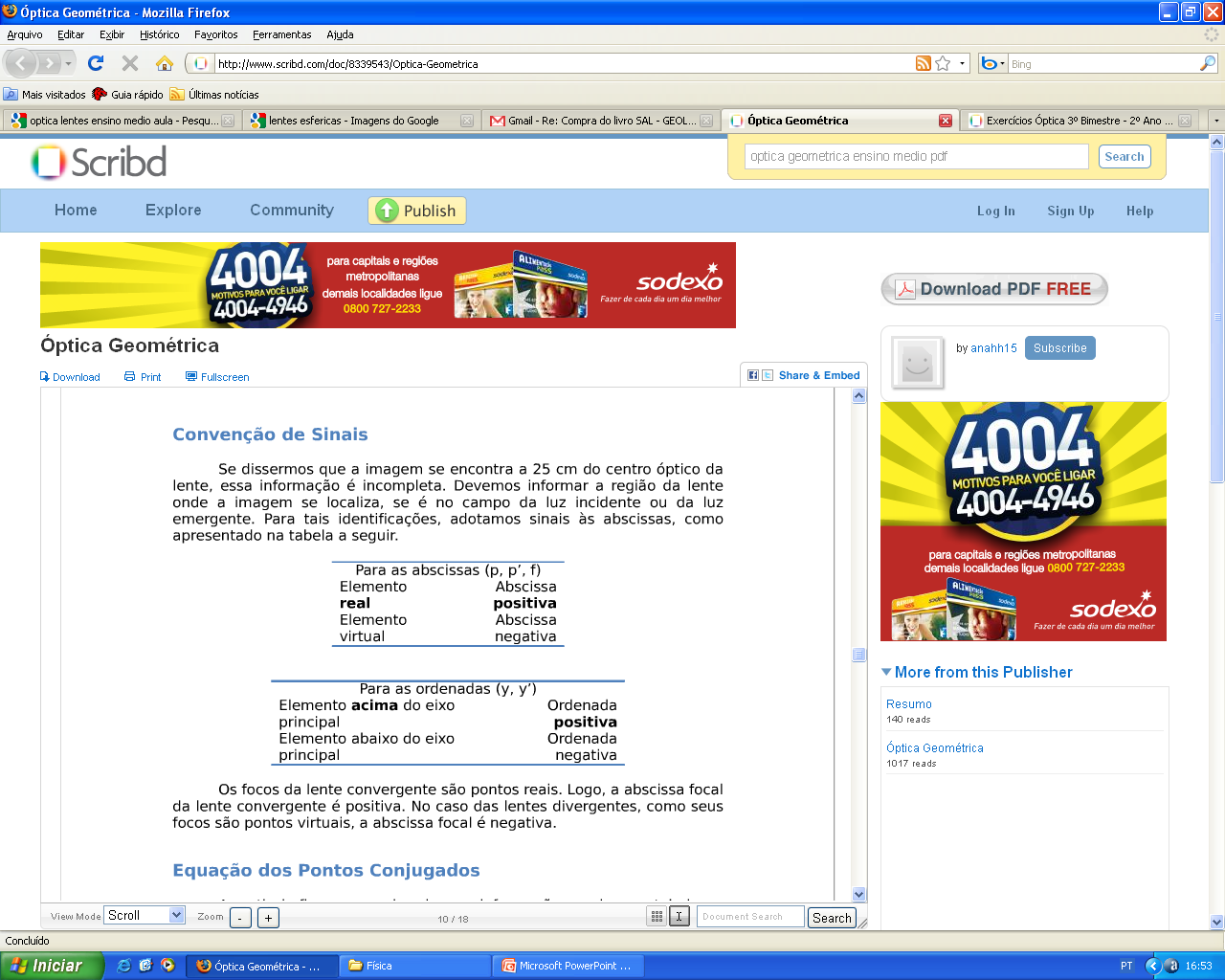 Equação de Gauss
Equação do aumento linear
Onde, i  é o tamanho da imagem e o tamanho do objeto.
Onde, f  é a distância focal;
P  é a distância do objeto à lente;
P’  é a distância da imagem à lente
OBS: Se f > 0: a lente é do tipo convergente;
Se f < 0: a lente é divergente.
OBS: Se A > 0, a imagem é direita;
Se A < 0, a imagem é invertida.
Questão 02
(UEM) Um objeto de tamanho igual a 15 cm está situado a uma distância igual a 30 cm de uma lente. Verifica-se que a lente forma uma imagem virtual do objeto cujo tamanho é igual a 3 cm. Qual é o módulo da distância (em cm) da imagem à lente?
a) 4 cmb) 5 cmc) 6 cmd) 7 cme) 8 cm
Resolução da Questão 02
Convergência ou vergência c de uma lente
A vergência pode ser entendida como a capacidade de uma lente de desviar um raio de luz. 
A unidade da vergência é dioptria (di)
[Speaker Notes: Professor: Da mesma forma da convenção para os focos, se C > 0, a lente será convergente e se C < 0, a lente será divergente.]
Equação de Halley ou dos fabricantes de lentes
OBS: Face côncava : R < 0;
Face convexa: R > 0.
Questão 04
Uma lente côncavo-convexa tem raios iguais, respectivamente, a 40 cm e 20 cm. O índice de refração da lente é 2. Sabendo que ela está imersa no ar, determine:

a) sua distância focal;b) sua convergência em dioptrias;c) a posição da imagem de um objeto colocado a 30 cm dessa lente.
Resolução da Questão 04
Resolução da Questão 04
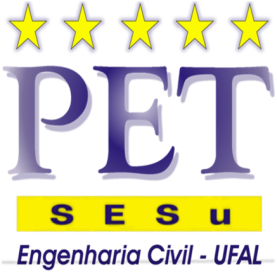 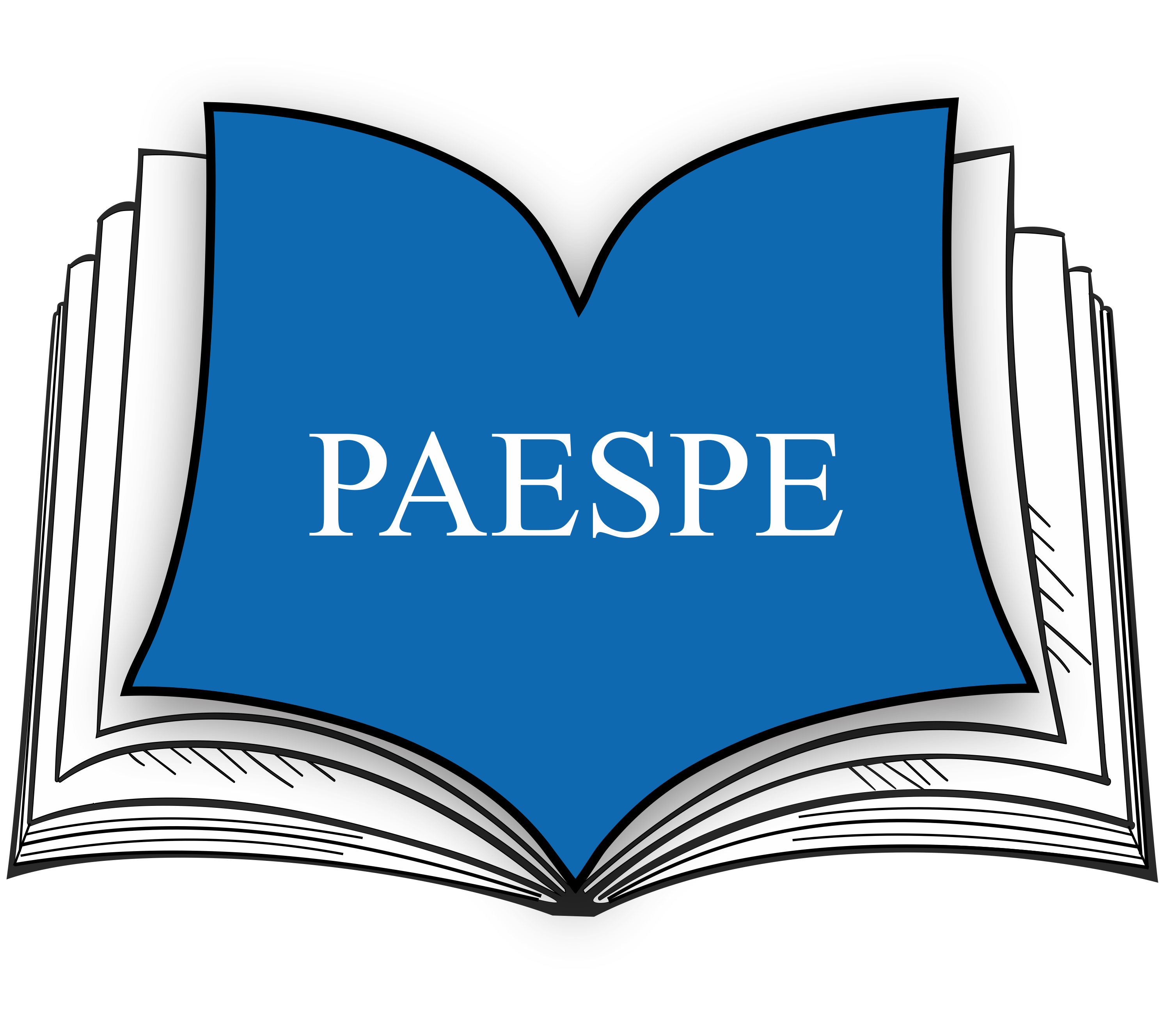 A Óptica da Visão Humana
Conteúdo
O olho humano
      - Características do olho humano;
       - Comportamento óptico dos elementos que interagem com a luz;
       - Defeitos da visão
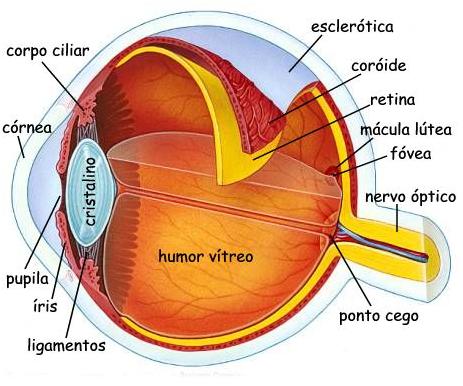 O olho humano
Globo ocular: constituído de duas calotas esféricas sobrepostas –uma frontal e outra maior, opaca, que constitui quase todo o globo. 
Córnea: membrana transparente que constituí a calota esferíca frontal do globo ocular. 
Esclerótica:  camada mais externa da calota maior do globo e que dá sustentação ao olho.
Coroide: camada intermediária da calota maior do globo que é fortemente irrigada pelos vasos sanguíneos;
Retina: camada mais interna, que corresponde ao revestimento da câmara oftálmica.
Cristalino: constituído de fibras e substâncias gelatinosas transparentes, que funciona como lente biconvexa.
Íris: músculo circular pigmentado, cuja coloração varia de pessoa para pessoa.
Pupila: localizada no centro da íris, é uma abertura circular cujo diâmetro pode variar, para regular a quantidade de luz que entra noolho. 
Humor Aquoso: líquido transparente existente entre a córnea e o cristalino.
Humor Vítreo: substância gelatinosa existente entre o cristalino e a retina.
A córnea, o humor aquoso, o cristalino e o humor vítreo de um olho humano normal constituem um sistema óptico convergente. 

Na retina (anteparo onde são projetadas as imagens), células nervosas sensíveis à luz transmitem ao cérebro as sensações visuais, por meio do nervo óptico.
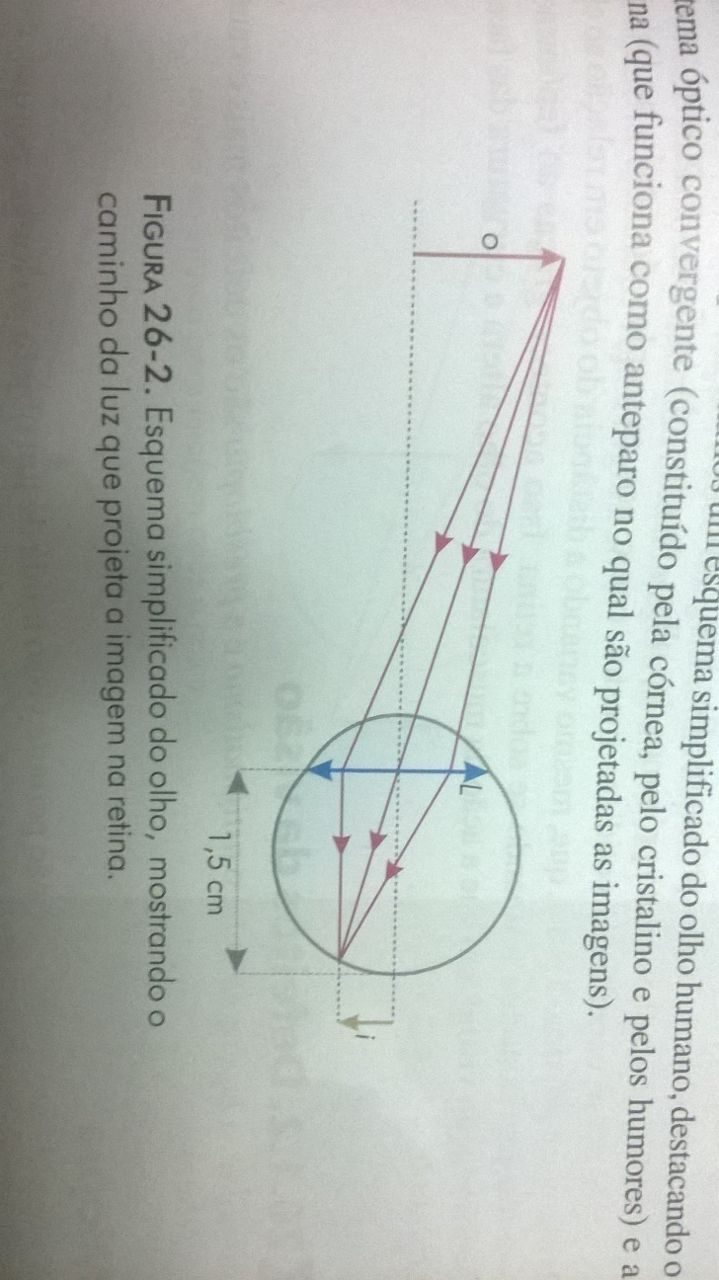 Caminho da luz que projeta a imagem na retina.
Acomodação Visual
Ponto remoto: Ponto mais distante em que pode estar um objeto para que o olho humano consiga vê-lo nitidamente.
Ponto próximo: Distância mínima a que pode estar um objeto para ser visto nitidamente, sem ficar fora de foco. (≈ 25cm para um olho humano adulto normal)
Acomodação visual: Característica do olho humano de se acomodar para obtenção de uma melhor acuidade visual em diferentes distâncias dos objetos focados.
EXPERIMENTANDO
Localizando o seu ponto próximo
Pegue um lápis e segure-o a uma certa distância de um de seus olhos;
Fixe o olhar na ponta do lápis e aproxime-o lentamente, procurando localizar a menor distância que permita uma visão nítida.
Constatação: Distância menores que essas encontradas devem proporcionar uma imagem borrada.
Defeitos da Visão
Miopia;
Hipermetropia;
Astigmatismo;
Presbiopia;
Estrabismo;
Catarata.
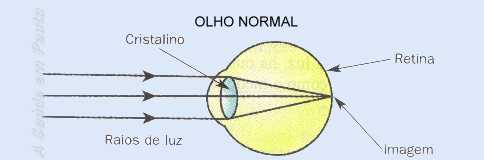 Miopia
Defeito da visão que não permite visão nítida de um objeto ao longe, por que, estando os músculos ciliares relaxados, o foco da imagem está na retina.  O olho apresenta um excessivo alongamento em relação ao normal, o que leva a um encurtamento da visão. 
Isso leva a imagem de um objeto distante a se formar antes da retina.
IMPORTANTE:
A pessoa com miopia enxerga bem os objetos próximos a ela; porém, tem dificuldade em ver nitidamente aqueles objetos que estão distantes.
Miopia
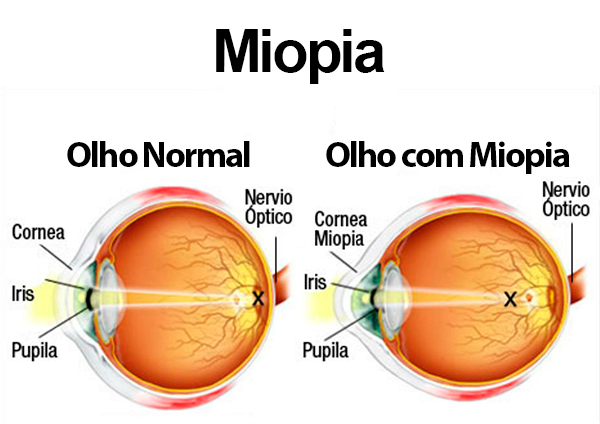 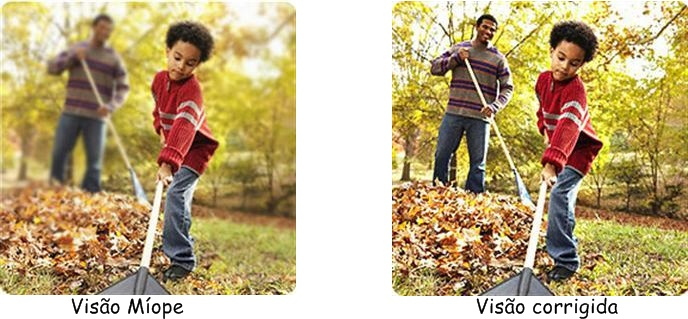 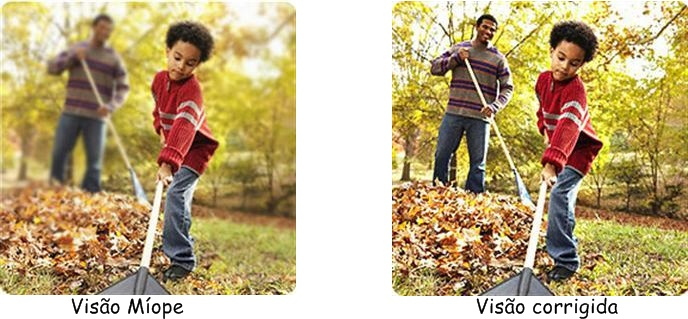 Correção:
Pode ser corrigida com cirurgia ou com o uso de lentes divergentes.
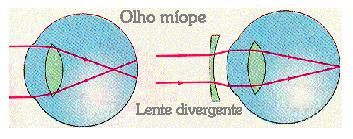 HIPERMETROPIA
Defeito oposto à miopia. Caracteriza-se pelo achatamento do olho em relação ao normal. Consequentemente, se o olho não estiver realizando esforço de acomodação, o foco imagem estará depois da retina.
HIPERMETROPIA
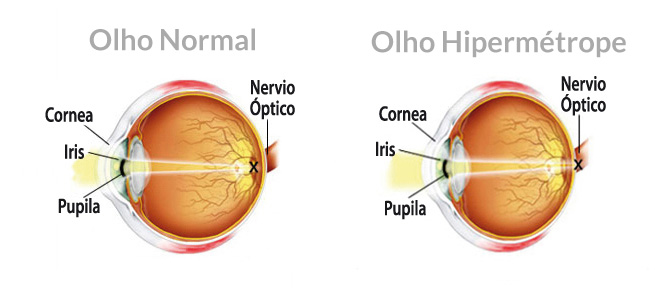 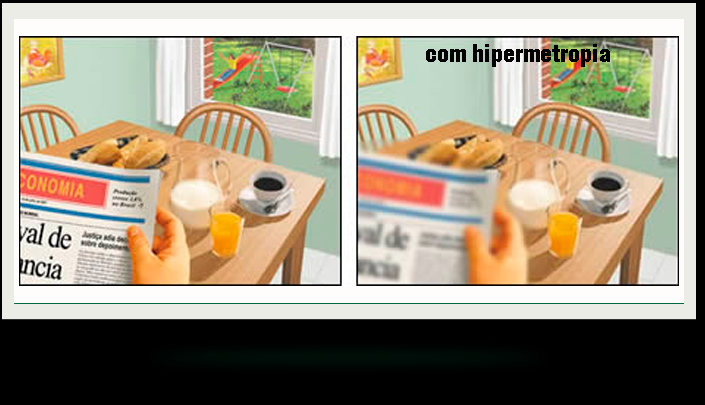 Correção:
Para que o hipermetrope possa enxergar nitidamente objetos próximos, deve-se aumentar a convergência de seu olho, o que se consegue com o uso de lentes convergentes ou cirurgia.
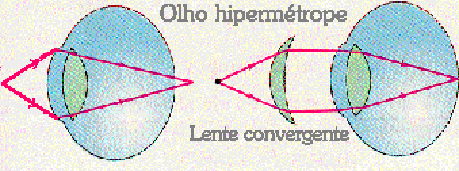 PRESBIOPIA (visão cansada)
Com o passar do tempo, o cristalino perde a capacidade de acomodação, de modo que suas faces não adquirem a curvatura necessária que permita a visão de objetos próximos. Isso significa que o ponto próximo se afasta do olho e, portanto, a pessoa presbiope não enxerga bem de perto.
Observação:
Esse problema de visão é similar à hipermetropia, porém sua causa é diferente.
PRESBIOPIA (visão cansada)
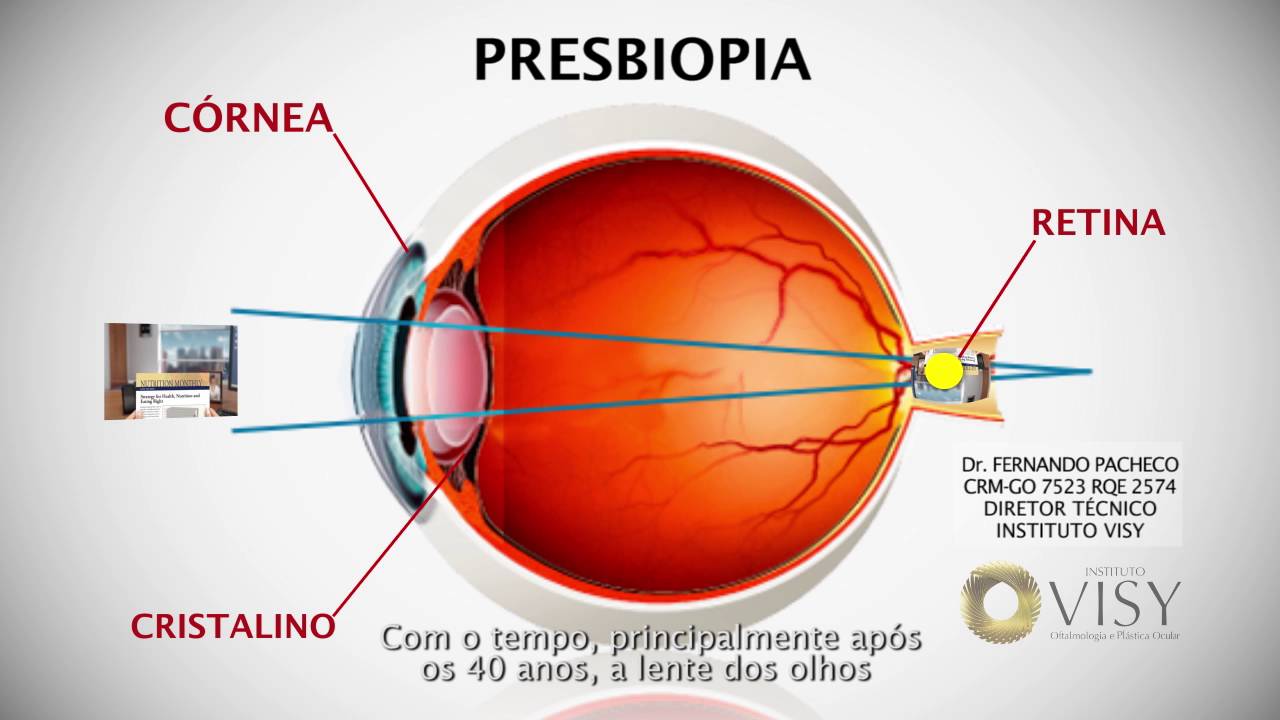 Correção:
Do mesmo modo que na hipermetropia, a correção é feita com o uso de óculos cujas lentes são esféricas convergentes. 

É frequente o uso de lentes bifocais (duas lentes com distâncias focais diferentes, associadas em uma armação) ou multifocais (lente com muitas distâncias focais, diferenciadas por faixas horizontais)
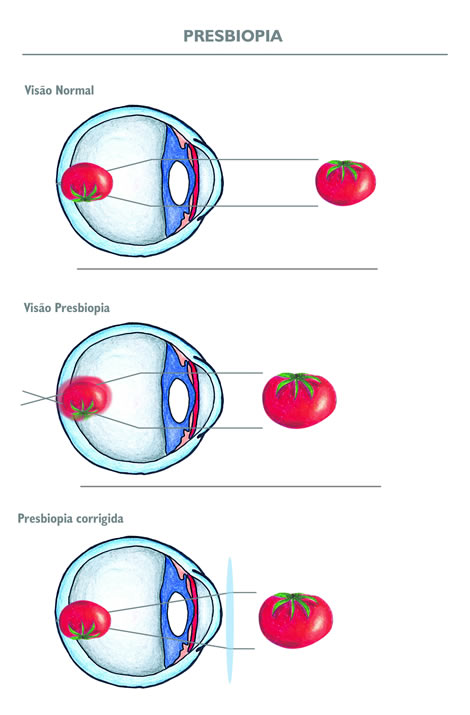 ASTIGMATISMO
Imperfeição do olho, particularmente da córnea, cujo raio de curvatura varia conforme a secção considerada. Por isso a luz do sol sofre refrações diferentes, nas secções diferentes. 
A imagem formada na retina do olho astigmático não é nítida, isto é, apresenta deformações.
ASTIGMATISMO
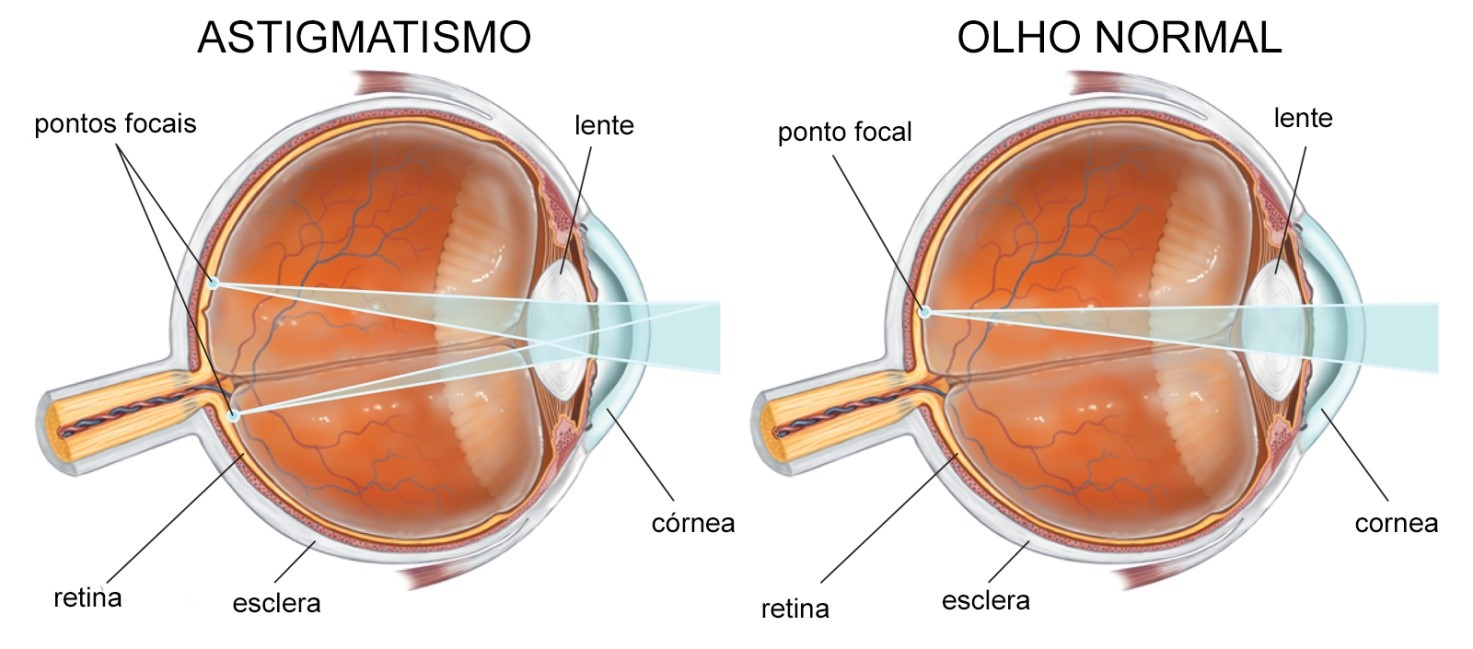 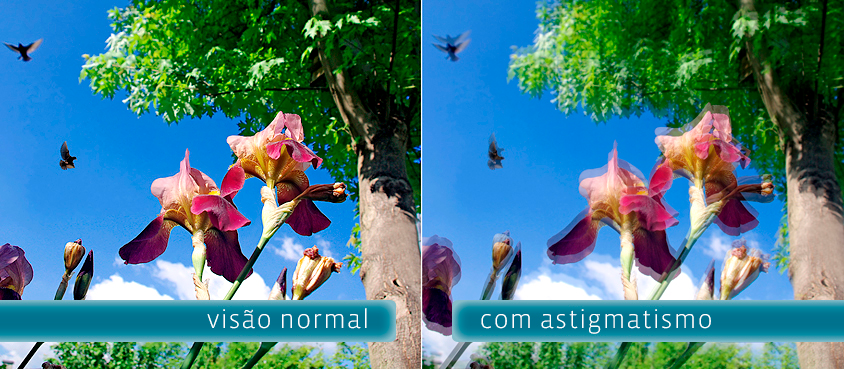 Correção:
A correção é feita com uso de lentes cilíndricas, que podem ser convergentes ou divergentes.
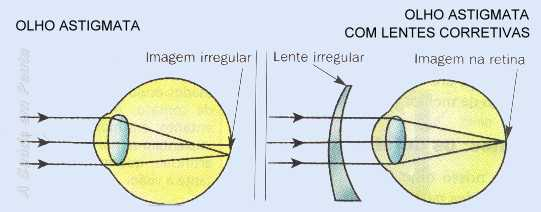 ESTRABISMO
Cada olho da pessoa com estrabismo conjuga na retina uma imagem diferente do mesmo objeto. O estrabismo é provocado por imperfeições dos músculos responsáveis pelo movimento dos olhos, acarretando o desalinhamento dos eixos ópticos.
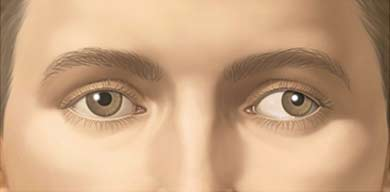 Correção:
A correção depende do tipo de estrabismo:
Esotropia: ocorre quando um ou os dois olhos sofrem desvio para dentro, sendo corrigida com cirurgia ou uso de lentes.
Exotropia: ocorre quando um ou os dois olhos sofrem desvio para fora, sendo corrigida com exercícios, lentes, ou caso seja necessário, cirurgia. 
Desvios verticais: ocorre quando um dos olhos sofre desvio para cima (hypertropia) e o outro para baixo (hypotropia).
Correção:
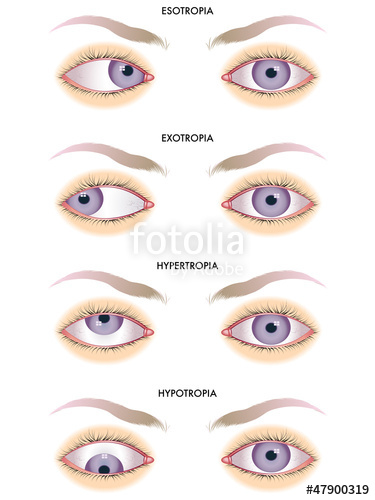 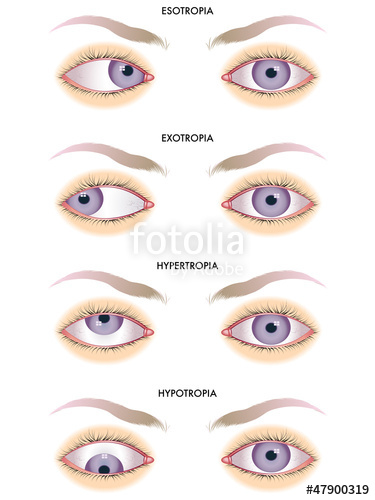 CATARATA
Quando a lente do olho vai se tornando opaca, ocorre a diminuição da visão, e nem o uso de óculos consegue produzir melhora.
Esse sintoma de visão embaçada pode ser congênita ou adquirida.
Congênita: ocorre em crianças, pode ser hereditária ou causada por infecções (rubéola) ou por doenças como diabetes. 
Adquirida: ocorre devido à idade (pós 60 anos), traumas, inflamações intraoculares, ou por causa do uso exagerado de medicamentos.
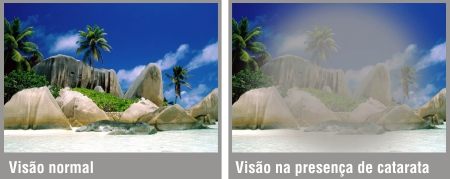 EXERCÍCIO DE FIXAÇÃO
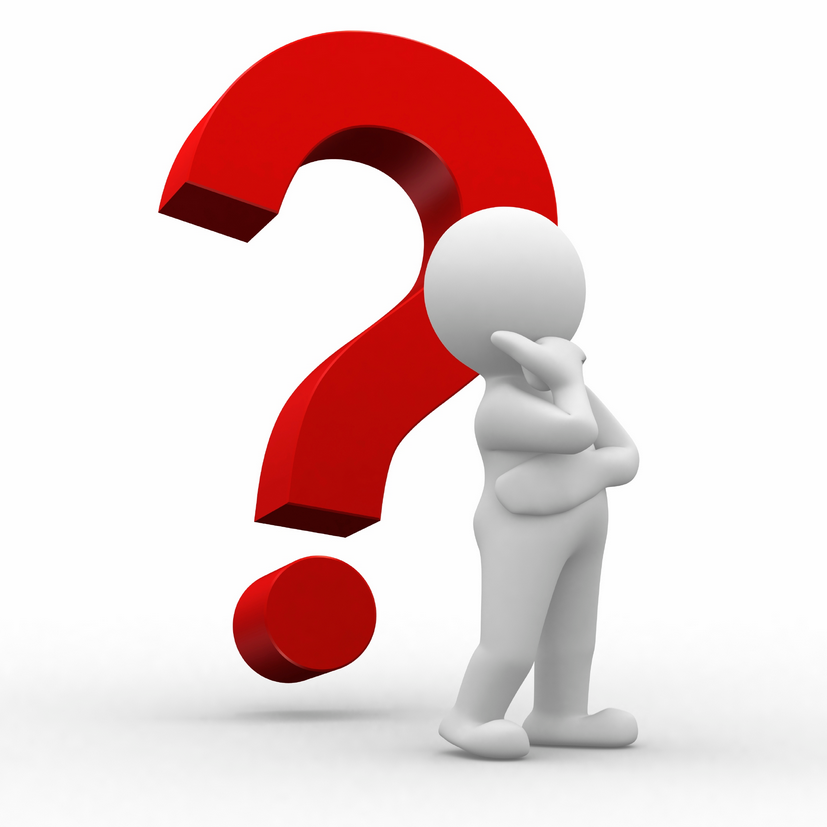 1. Uma pessoa míope deve usar óculos para corrigir seu defeito de visão, devido ao qual seu ponto remoto está situado a 50cm dos olhos. Determine, em unidades SI, a distância focal e a vergência das lentes desses óculos.
Fl = - 0,5m  e  Vl= -2, di
EXERCÍCIO DE FIXAÇÃO
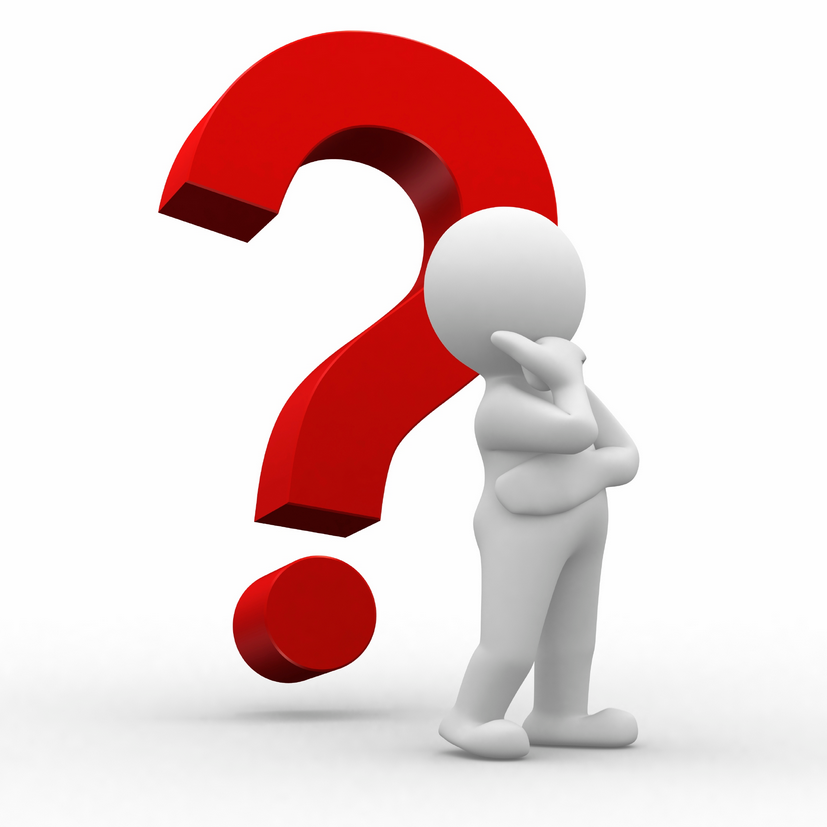 2. Uma pessoa hipermetrope só consegue ler um livro se este estiver a uma distância de 50 cm. Qual deve ser a convergência da lente que a pessoa precisa usar para conseguir ler o livro colocado a 25cm de distância?
A lente deve ser convergente e sua vergência deve ser igual a +2,0di.
EXERCÍCIO DE FIXAÇÃO
3. Após examinar os olhos de Sílvia e de Paula, o oftalmologista apresenta suas conclusões a respeito da formação de imagens nos olhos de cada uma delas, na forma de diagramas esquemáticos, como mostrado nestas figuras:
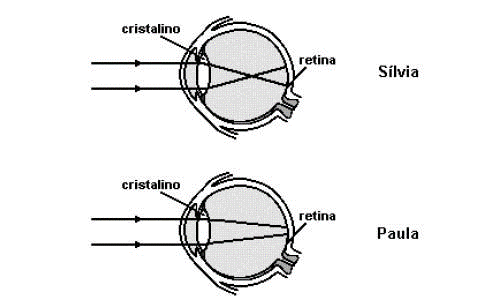 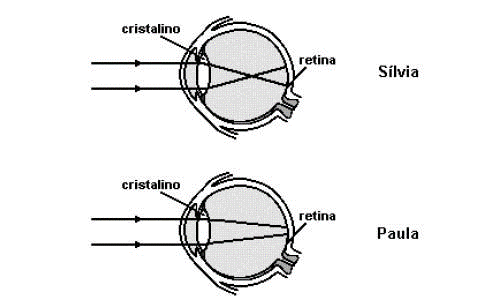 EXERCÍCIO DE FIXAÇÃO
Com base nas informações contidas nessas figuras, é correto afirmar que:

a) apenas Sílvia precisa corrigir a visão e, para isso, deve usar lentes divergentes.
b) ambas precisam corrigir a visão e, para isso, Sílvia deve usar lentes convergentes e Paula, lentes divergentes.
c) apenas Paula precisa corrigir a visão e, para isso, deve usar lentes convergentes.
d) ambas precisam corrigir a visão e, para isso, Sílvia deve usar lentes divergentes e Paula, lentes convergentes.
LETRA D
EXERCÍCIO DE FIXAÇÃO
4. Em um olho humano normal, a imagem forma-se sobre a retina. Um oftalmologista observa que um paciente precisa de lentes divergentes para enxergar com nitidez objetos distantes. Pode-se afirmar que o paciente é portador de:
Hipermetropia
Glaucoma
Miopia
Daltonismo
Astigmatismo
LETRA C
EXERCÍCIO DE FIXAÇÃO
5. (FUVEST) Na formação das imagens na retina da vista humana normal, o cristalino funciona como uma lente:
a) convergente, formando imagens reais, diretas e diminuídas;
b) divergente, formando imagens reais, diretas e diminuídas;
c) convergente, formando imagens reais, invertidas e diminuídas;
d) divergente, formando imagens virtuais, diretas e ampliadas;
e) convergente, formando imagens virtuais, invertidas e diminuídas.
LETRA C
EXERCÍCIO DE FIXAÇÃO
6. (CESGRANRIO) A correção da miopia e a correção da hipermetropia são feitas com lentes respectivamente:
       
     MIOPIA                 HIPERMETROPIA

a) afocal                      divergente
b) convergente             divergente
c) afocal                     convergente
d) divergente                   afocal
e) divergente              convergente
LETRA E
EXERCÍCIO DE FIXAÇÃO
7. (UTFPR 2015) Sobre o olho humano, considere as seguintes afirmações:
I. A parte do olho denominada cristalino tem comportamento semelhante ao de uma lente convergente.
II. No olho míope, as imagens de objetos muito distantes se formam antes da retina.
III. A correção da hipermetropia é feita com lentes divergentes.

Está correto apenas o que se afirma em:
a) I e II.
b) II.
c) III.
d) I e III.
e) I.
LETRA A
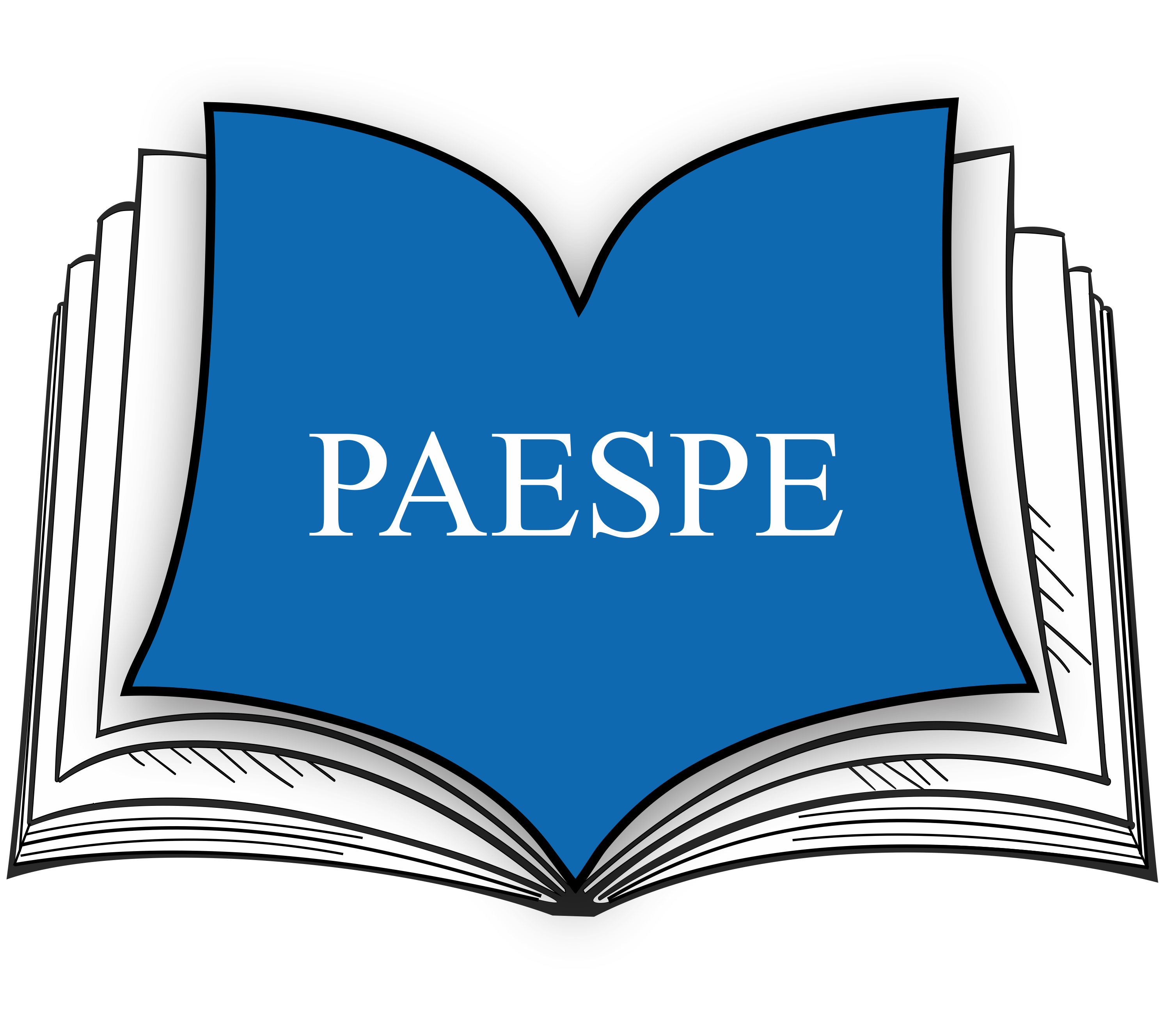 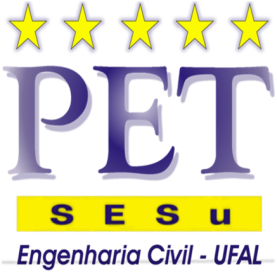 Obrigado pela atenção!
Professores: Ariany França / Matheus Pontes